The Polydrug Poisoning Epidemic and the Killer Heroin Meme
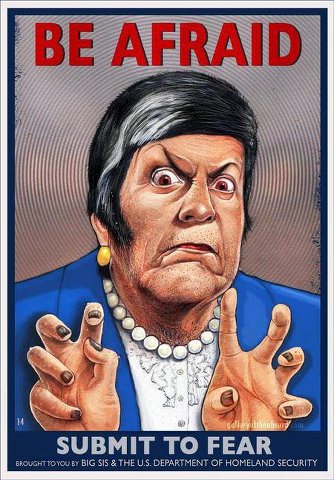 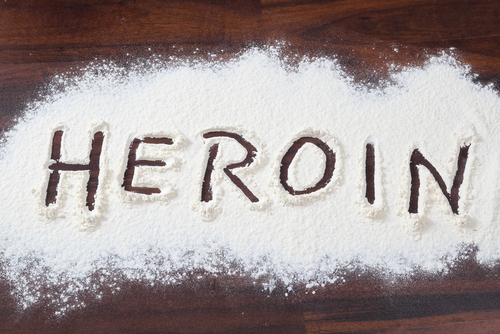 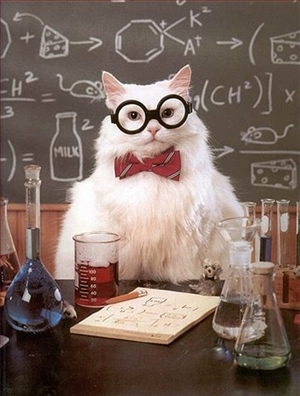 For every complex problem there is an answer that is clear, simple, and wrong.
--H. L. Mencken
For the media the answer is:
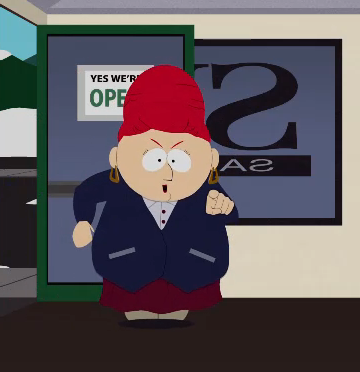 BLAME
HEROIN!

BLAME
HEROIN!
Opioid involved deaths USA 2013 (23,153 total)
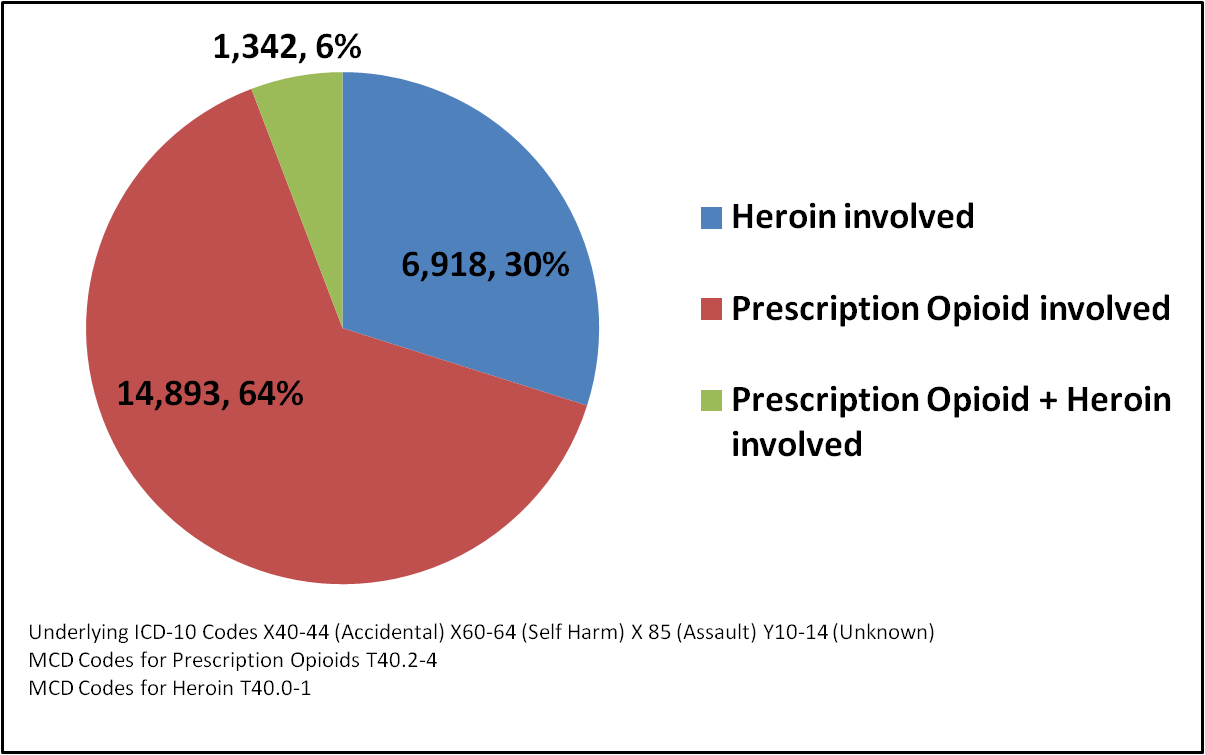 [Speaker Notes: CDC WONDER http://wonder.cdc.gov/mcd-icd10.html]
Prescription Opioid deaths involving drug mixing USA 2013
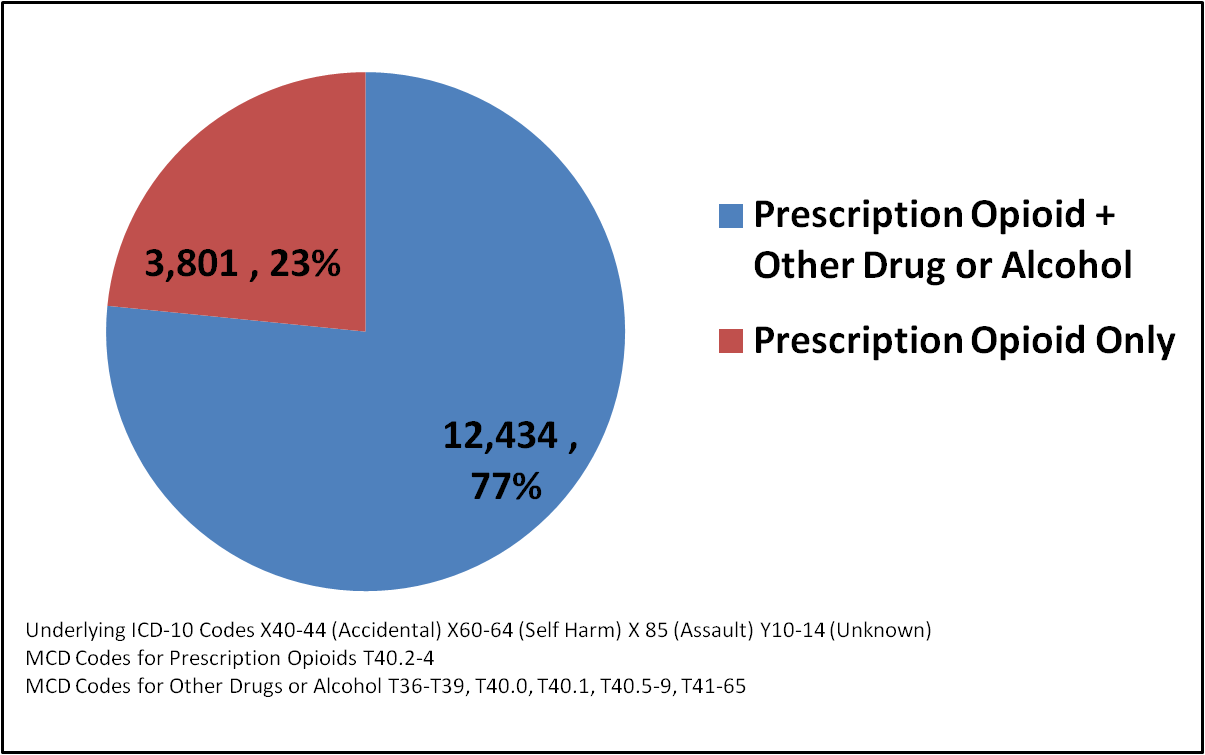 [Speaker Notes: CDC WONDER http://wonder.cdc.gov/mcd-icd10.html]
Heroin deaths involving drug mixing USA 2013
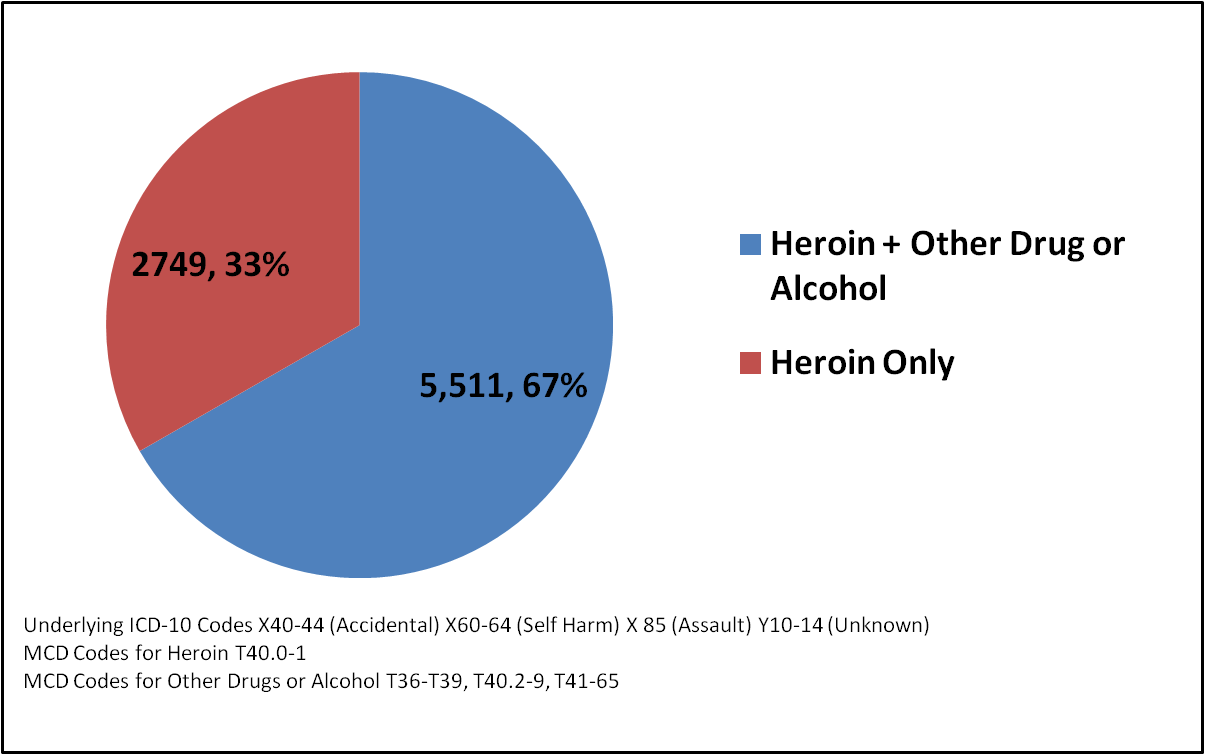 [Speaker Notes: CDC WONDER http://wonder.cdc.gov/mcd-icd10.html]
UNDERCOUNTING
Jones et al. (2013) “Death certificate data have limitations, but they are the sole source for detailed death information at the national level. This analysis is limited by the 25% of death certificates in which the type of drugs involved was not specified, an omission due to lack of toxicological testing or failure to record the results of such tests on the death certificate. Therefore, the numbers reported in this analysis are undercounts. Additionally, the degree to which drugs are specified on death certificates might vary across the United States and therefore differentially undercount types of drugs more common in areas in which death certificates are less complete.”
[Speaker Notes: Jones, C. M., Mack, K. A., & Paulozzi, L. J. (2013). Pharmaceutical overdose deaths, United States, 2010. Jama, 309(7), 657-659.]
Percentage of Prescription Opioid deaths involving drug mixing as reported by state 2013
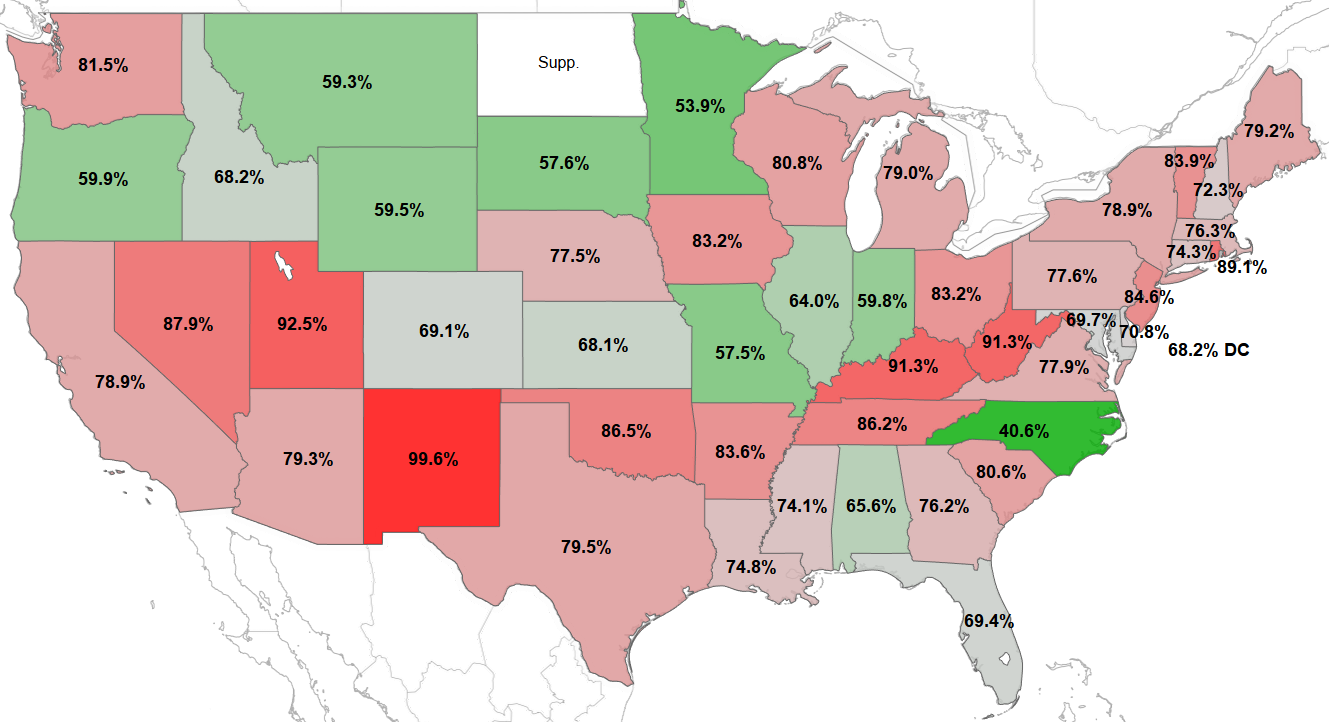 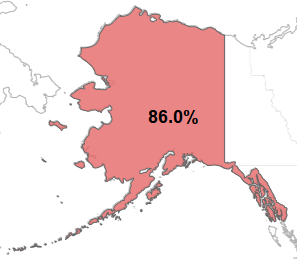 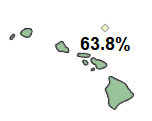 MAX, New Mexico, 99.6%
MIN, North Carolina, 40.6%
States with fewer than 10 deaths are suppressed by CDC
[Speaker Notes: CDC WONDER http://wonder.cdc.gov/mcd-icd10.html]
Percentage of Heroin deaths involving drug mixing as reported by state 2013
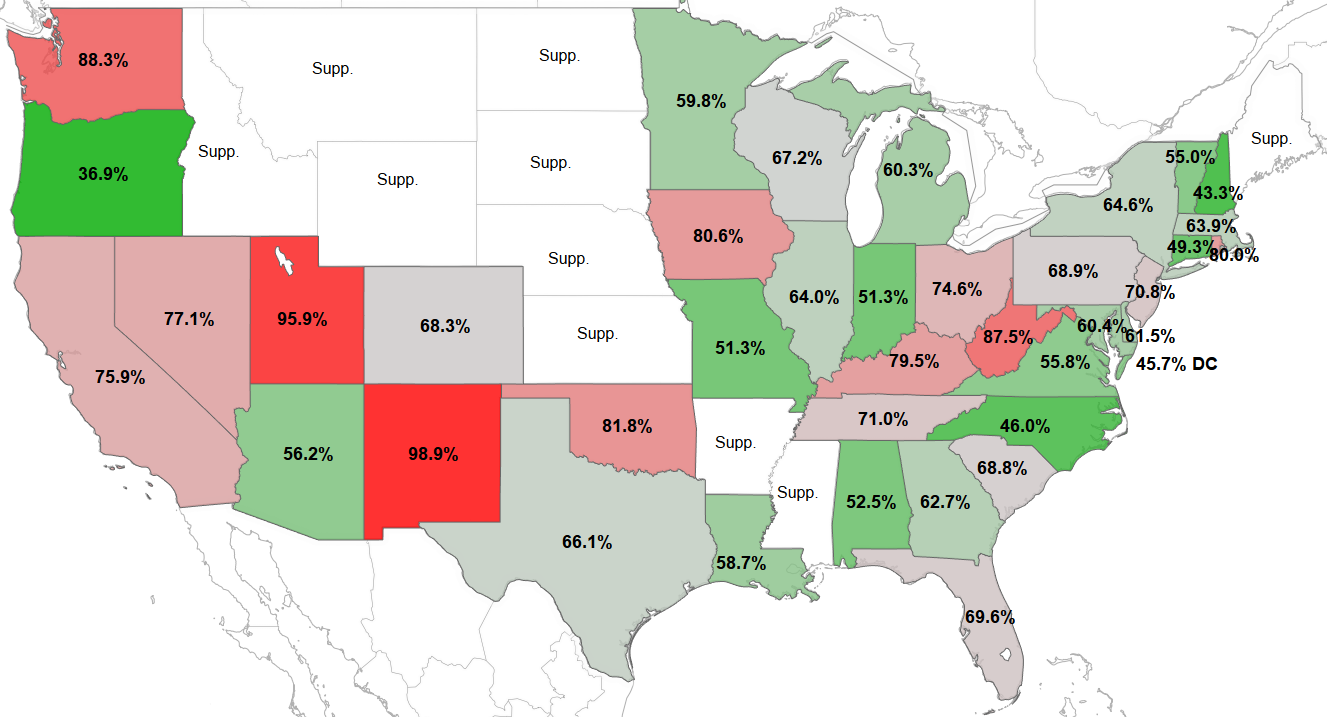 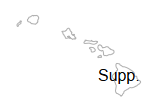 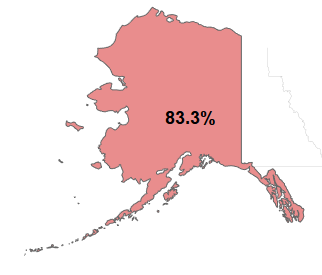 MAX, New Mexico, 98.9%
MIN, Oregon, 36.9%
States with fewer than 10 deaths are suppressed by CDC
[Speaker Notes: CDC WONDER http://wonder.cdc.gov/mcd-icd10.html]
Do these states actually have low rates of drug mixing or do they have lots of under-reporting of drug mixing deaths? We don’t have any way to know for sure.
Prescription opioid involved deaths USA 1999-2013
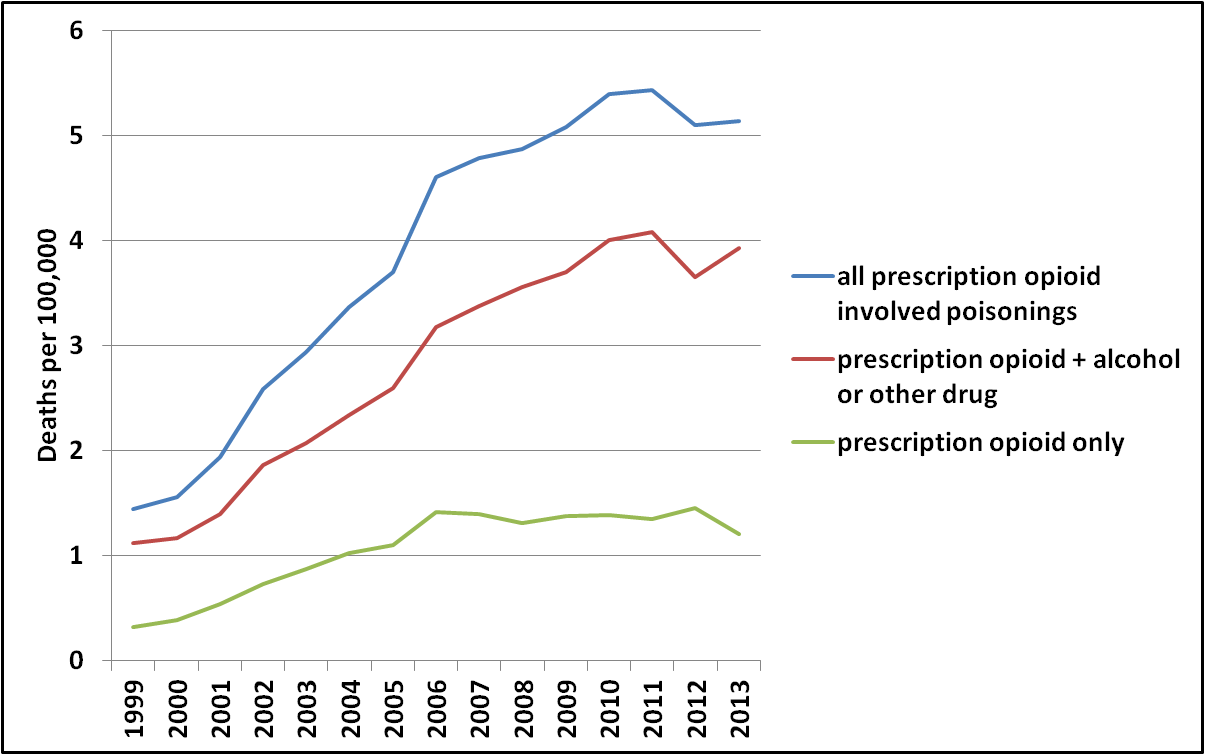 [Speaker Notes: CDC WONDER http://wonder.cdc.gov/mcd-icd10.html]
Heroin involved deaths USA 1999-2013
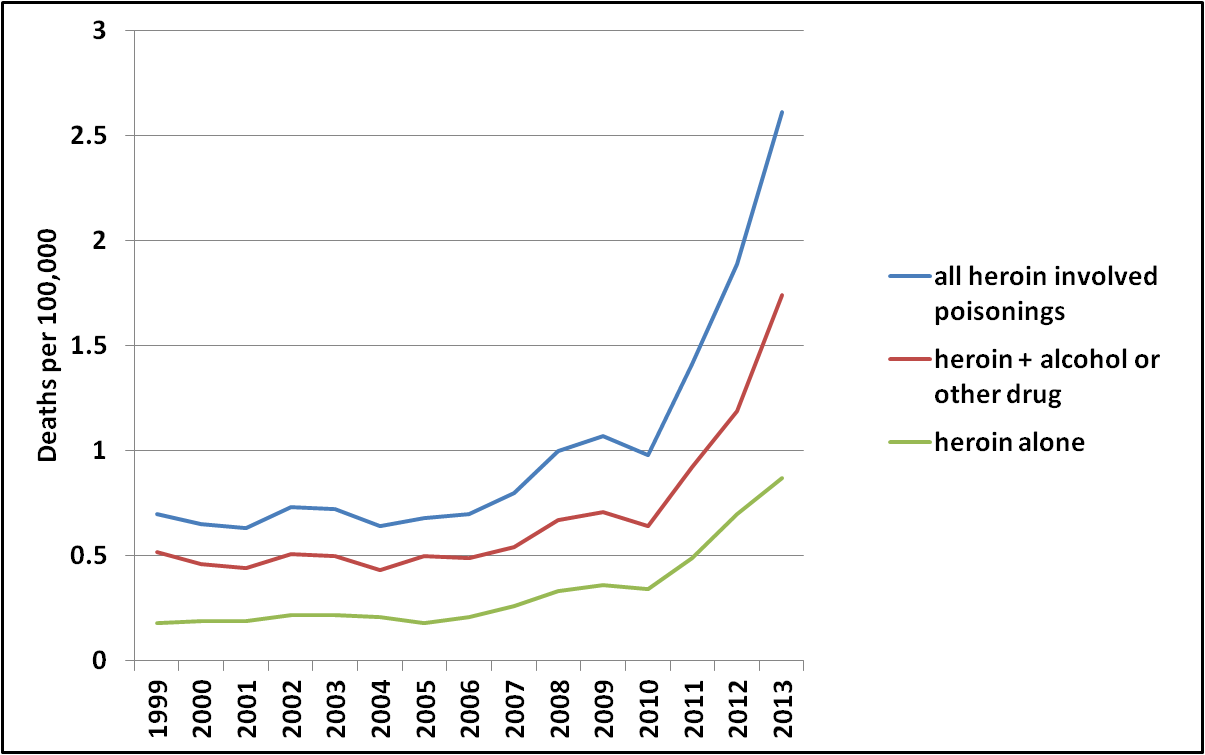 [Speaker Notes: CDC WONDER http://wonder.cdc.gov/mcd-icd10.html]
Percentage of Prescription Opioid involved deaths involving drug mixing 1999-2013
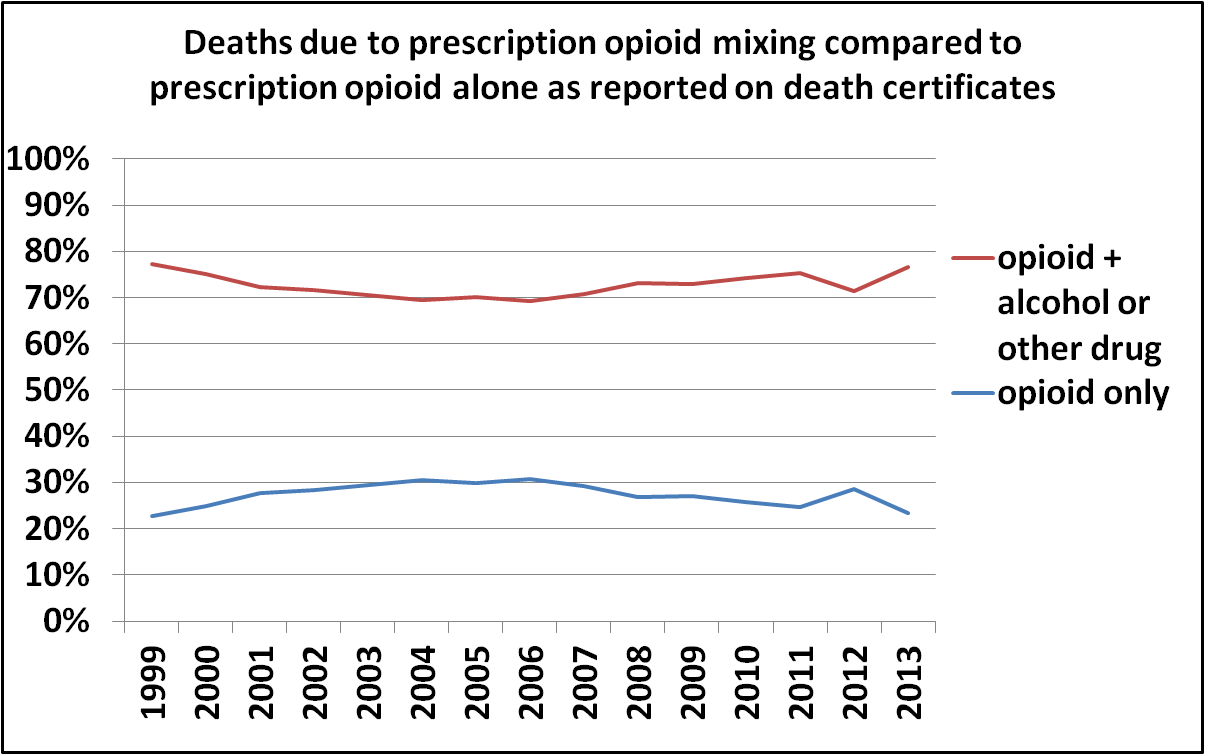 [Speaker Notes: CDC WONDER http://wonder.cdc.gov/mcd-icd10.html]
Percentage of Heroin involved deaths involving drug mixing 1999-2013
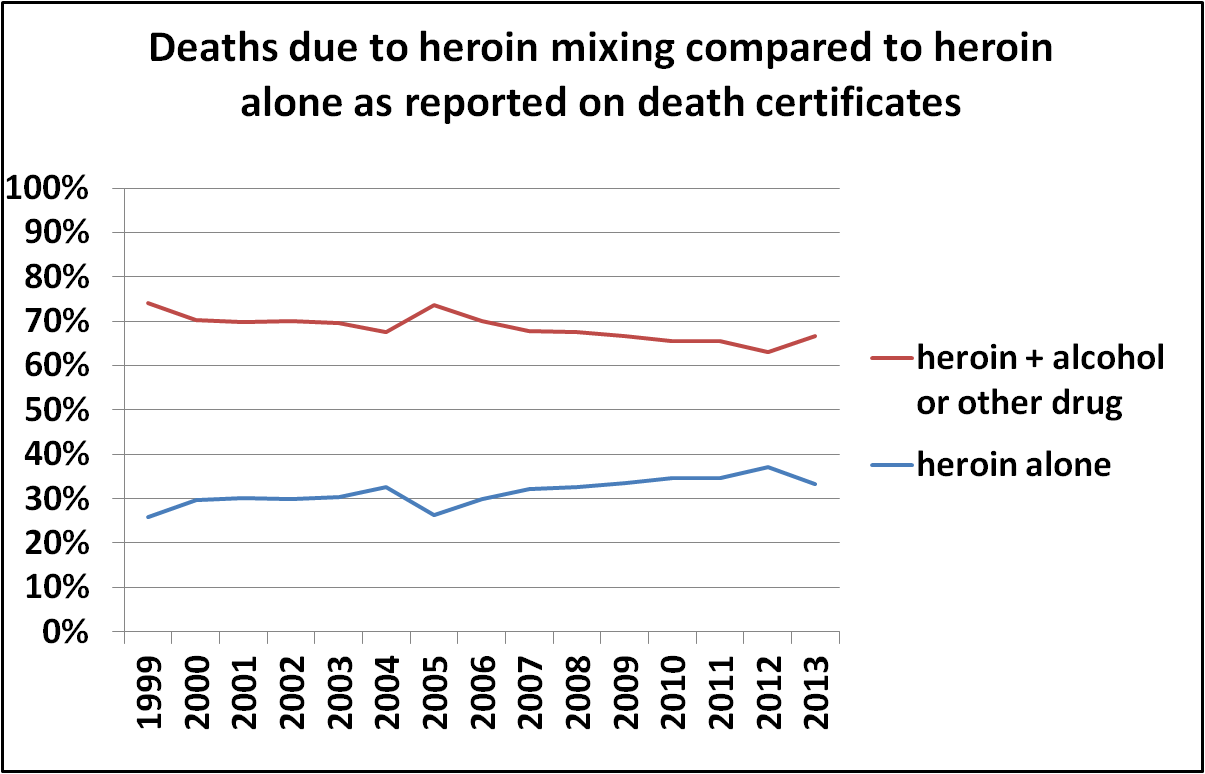 [Speaker Notes: CDC WONDER http://wonder.cdc.gov/mcd-icd10.html]
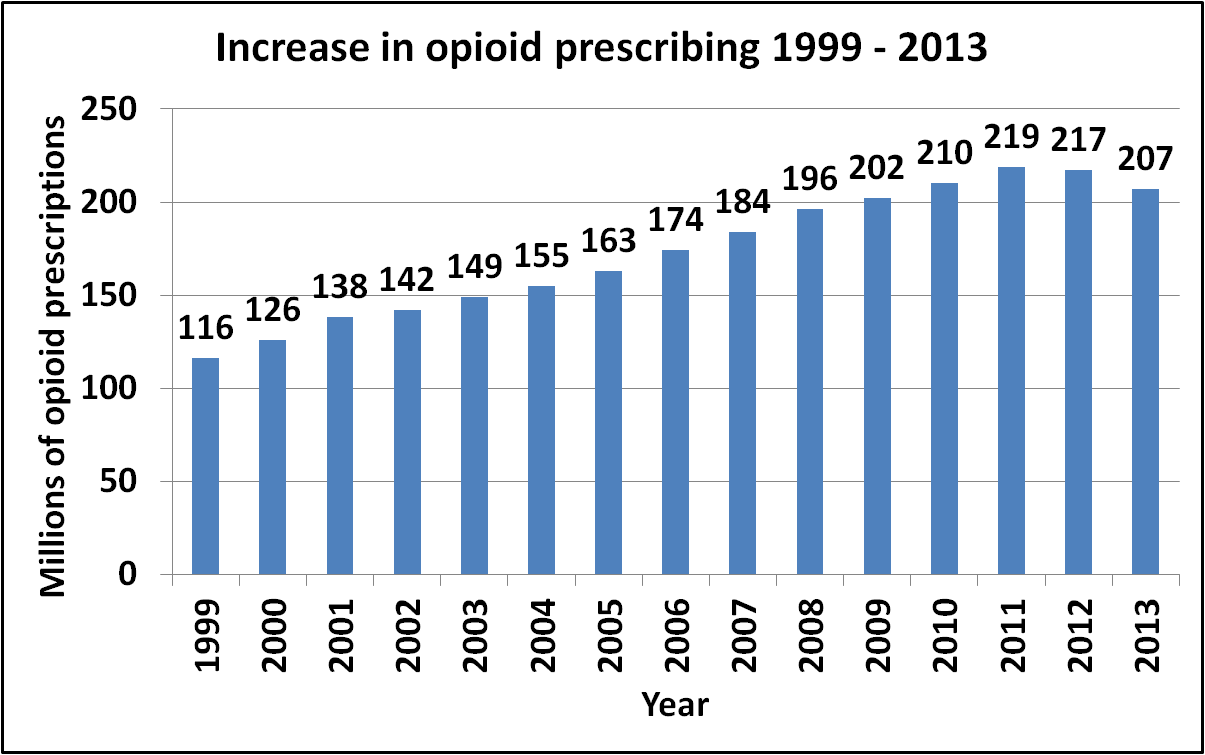 [Speaker Notes: https://www.drugabuse.gov/about-nida/legislative-activities/testimony-to-congress/2015/americas-addiction-to-opioids-heroin-prescription-drug-abuse]
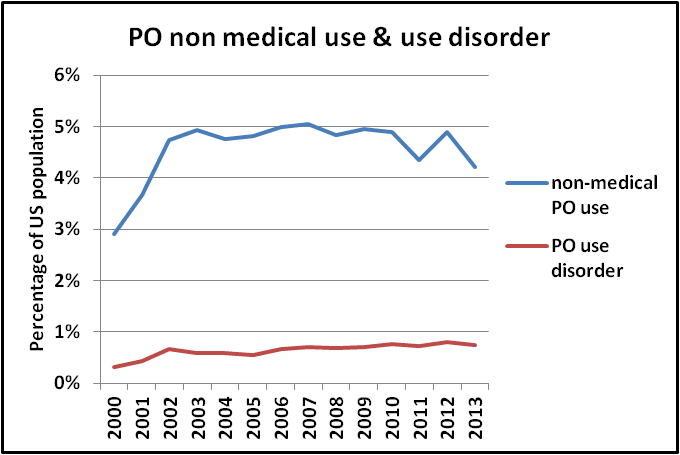 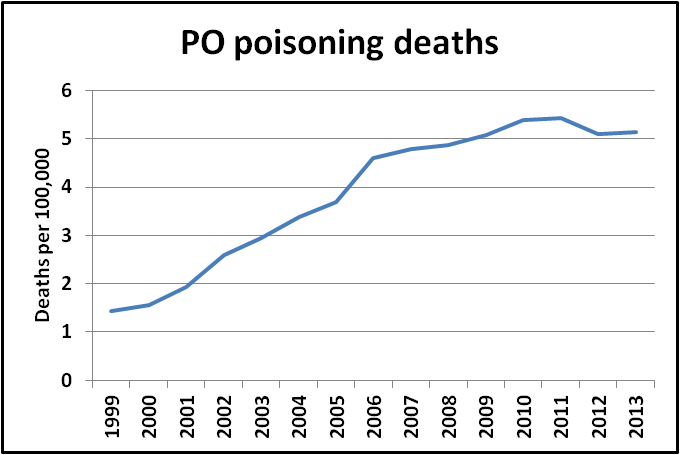 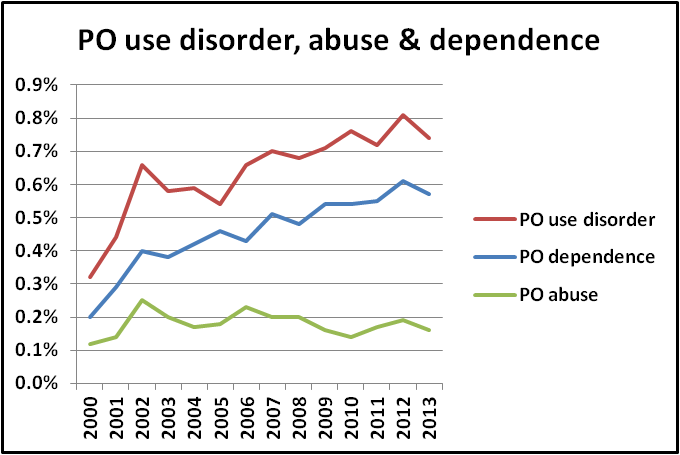 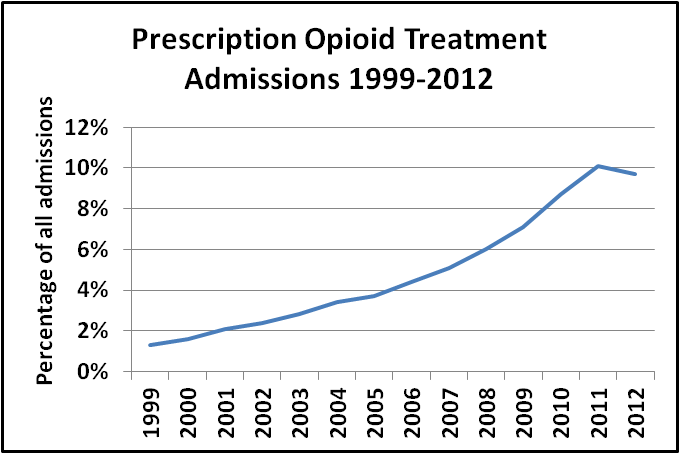 [Speaker Notes: CDC WONDER http://wonder.cdc.gov/mcd-icd10.html
NSDUH http://www.icpsr.umich.edu/icpsrweb/ICPSR/series/64
TEDS-A http://www.icpsr.umich.edu/icpsrweb/ICPSR/series/00056]
What does the previous data suggest?
It is likely that there is a generally increase in severity of Prescription Opioid Use Disorder 
It is also likely that people with Prescription Opioid Use Disorder are using bigger doses and/or more frequently
There is a probable increase in the severity of PO withdrawal and tolerance due to consumption of large doses
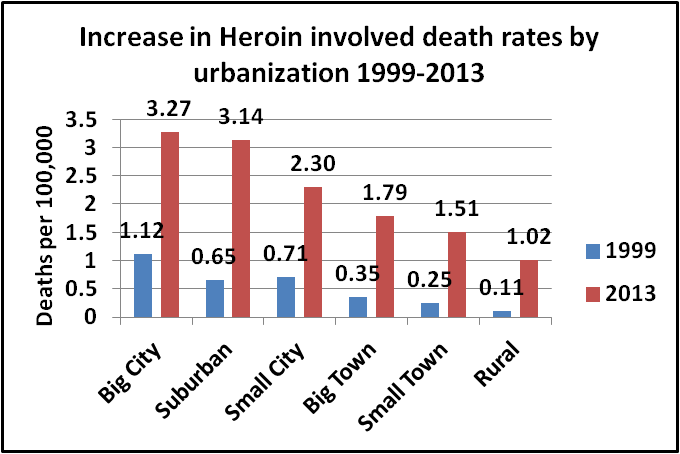 Heroin is now making its way into many suburban and rural areas where naïve users have no clue about safe use practices and no access to harm reduction services--with devastating results (T40.0, 1)
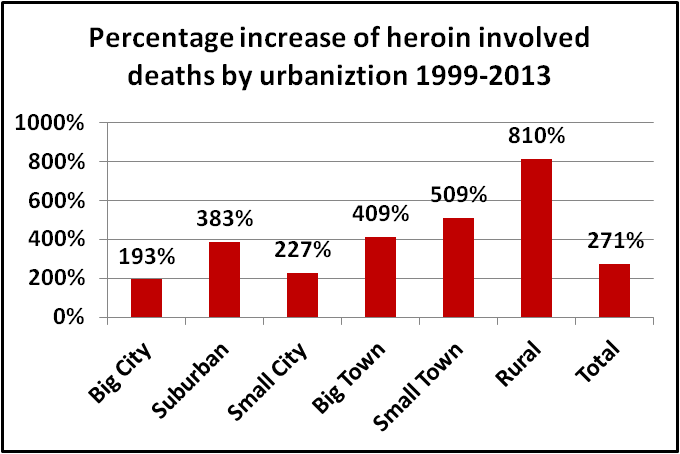 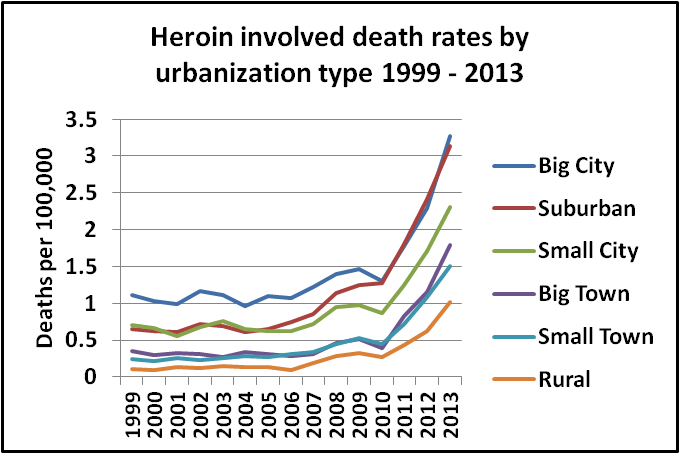 [Speaker Notes: CDC WONDER http://wonder.cdc.gov/mcd-icd10.html]
Heroin poisoning used to primarily affect an older population
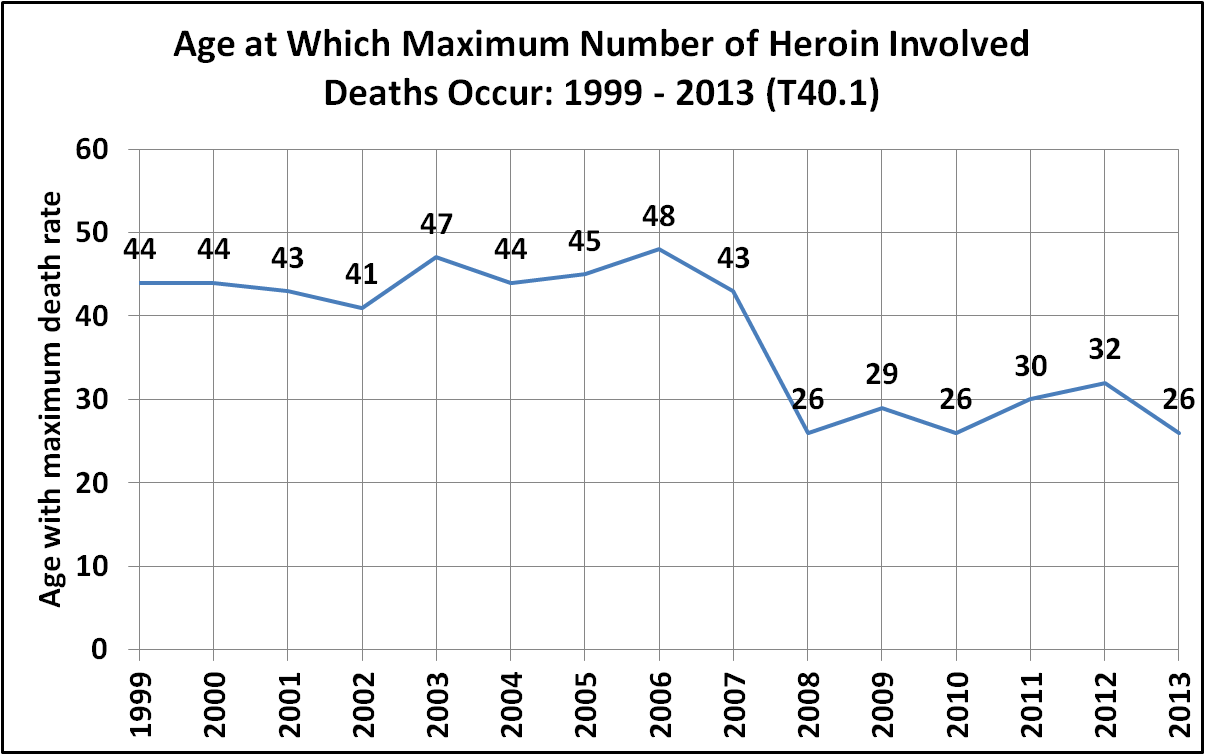 [Speaker Notes: CDC WONDER http://wonder.cdc.gov/mcd-icd10.html]
In big cities heroin poisoning still mainly affects an older population, but not in suburban, small town or rural areas
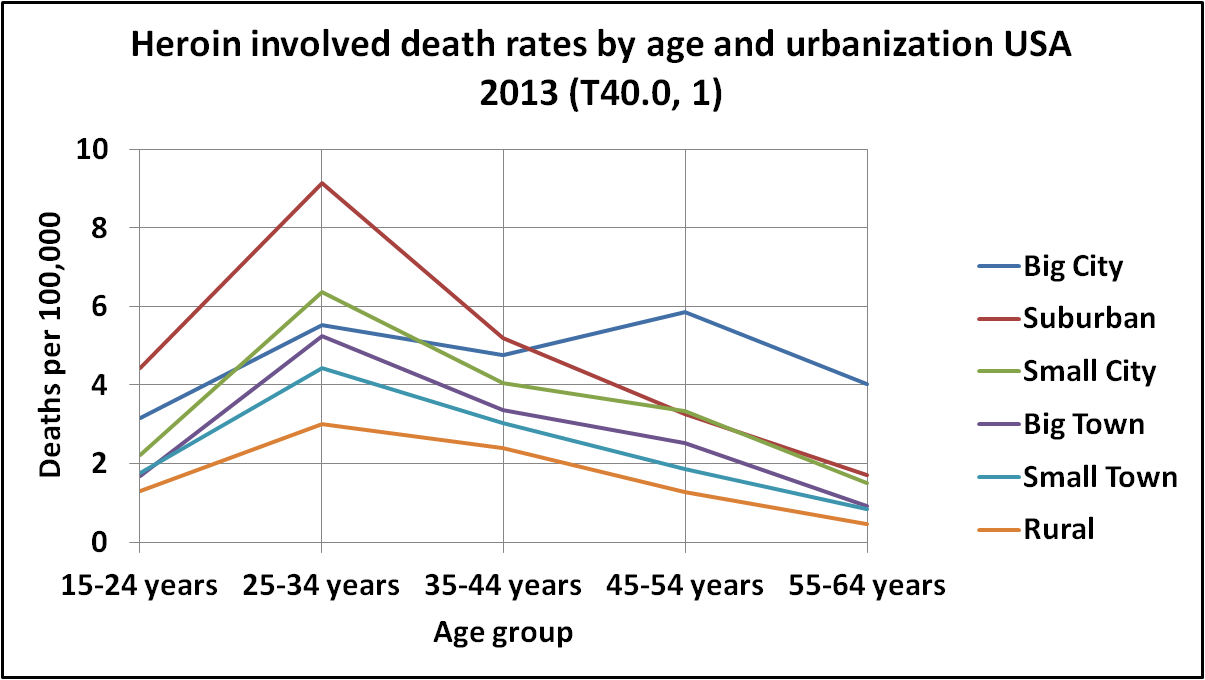 [Speaker Notes: CDC WONDER http://wonder.cdc.gov/mcd-icd10.html]
Why hasn’t anyone talked about the drug mixing problem before?
Actually they have
As early as 1973 Brecher pointed out that most so-called heroin overdoses are polydrug poisonings
The NYC Dept of Health has published several reports stating over 90% of NYC opioid deaths are due to drug mixing
Jones et al. (2013) and a couple of other researchers have published scholarly articles on the topic
But the media remains totally clueless about the polydrug poisoning epidemic
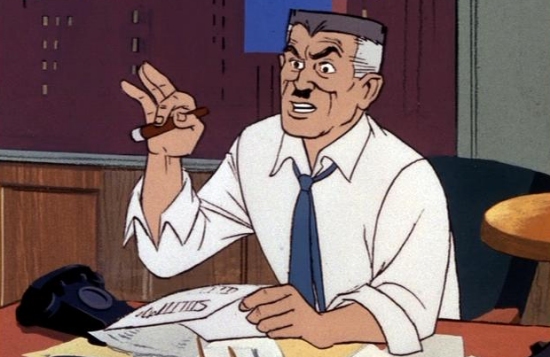 Are non medical users of prescription opioids on the rise?—No
Are some prescription opioid users taking much bigger doses whether they mix or not?--Probably yes
Is heroin use on the rise?—Yes
Are the numbers of young, inexperienced, and non-urban heroin users increasing?—Yes
Is the percentage of users who mix drugs on the rise?--?????
The Heroin Purity Myth
In a story in the New York Post about the death of Philip Seymour Hoffmann, New York City DEA agent John Hunt blames killer heroin and says that the heroin in New York City today is many times stronger than it was 20 years ago.
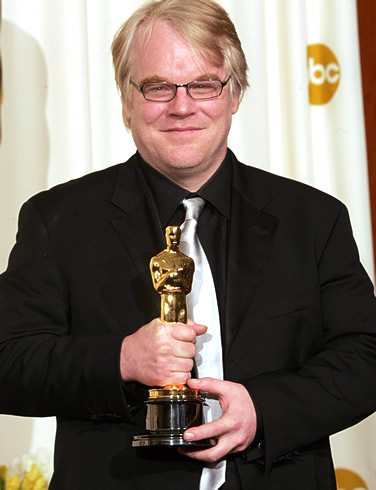 “New York City Heroin Weaker Than 20 Years Ago!” is not a great soundbite
Hoffman actually died of a drug cocktail involving Heroin, Cocaine, Benzos, and Amphetamine—not “KILLER HEROIN”
[Speaker Notes: http://www.oasas.ny.gov/admed/fyi/herointrend.cfm
http://www.wpunj.edu/uppc/HIDTA.pdf https://info.publicintelligence.net/DEA-HeroinDMP-2011.pdf http://www.drugabuse.gov/sites/default/files/newyorkcity2014.pdf]
Heroin purity nationally (source DEA)
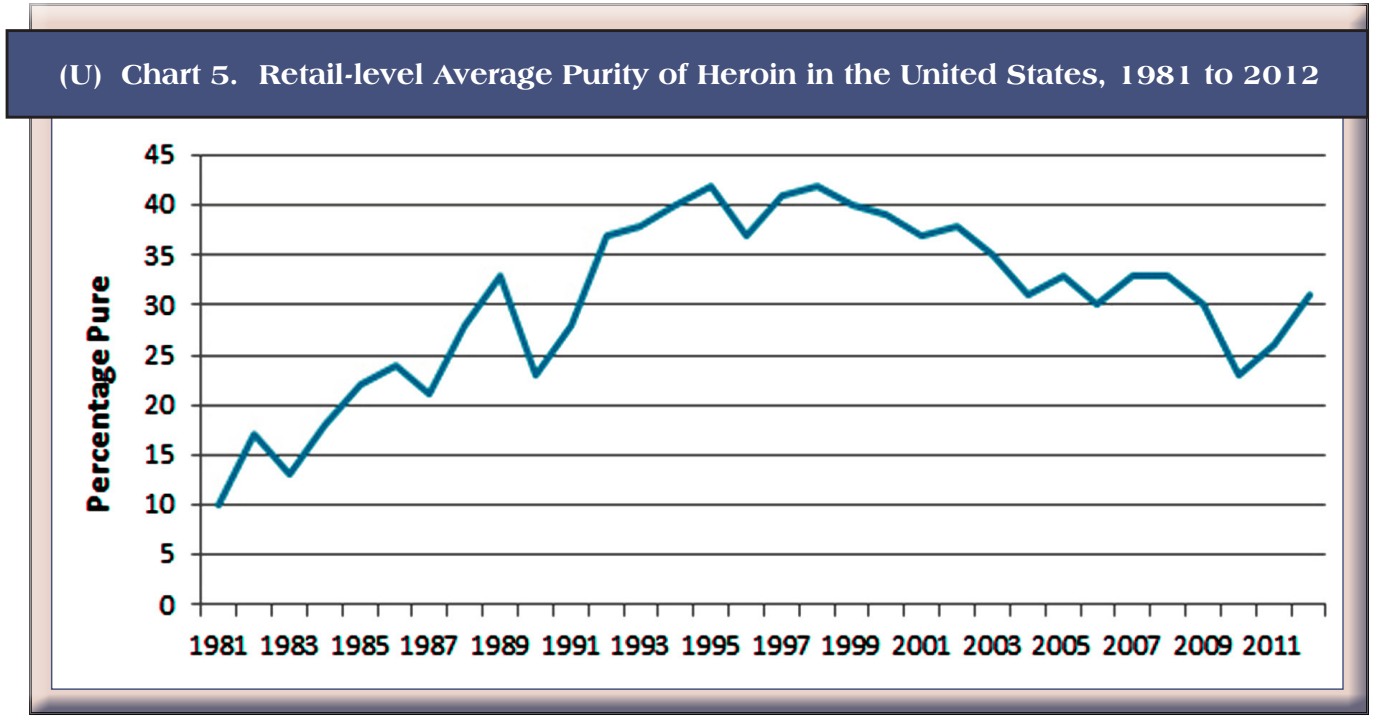 Retail-level Average Purity of Heroin in the United States, 1981 to 2012
[Speaker Notes: National Heroin Threat Assessment Summary DEA-DCT-DIR-039-15 APRIL 2015
http://www.dea.gov/divisions/hq/2015/hq052215_National_Heroin_Threat_Assessment_Summary.pdf]
The safest heroin is pure heroin
Uncertain heroin purity is a HUGE problem because it makes it impossible to measure your dose accurately. But the safest heroin is 100% pharmaceutically pure heroin because then you can measure your dose accurately. There have been zero fatalities at the Swiss heroin maintenance treatment program which uses 100% pure heroin.
Heroin purity in 2011 ranged from a low of 3.9% in Seattle, San Francisco, and Houston to a high of 63.6% in Philadelphia
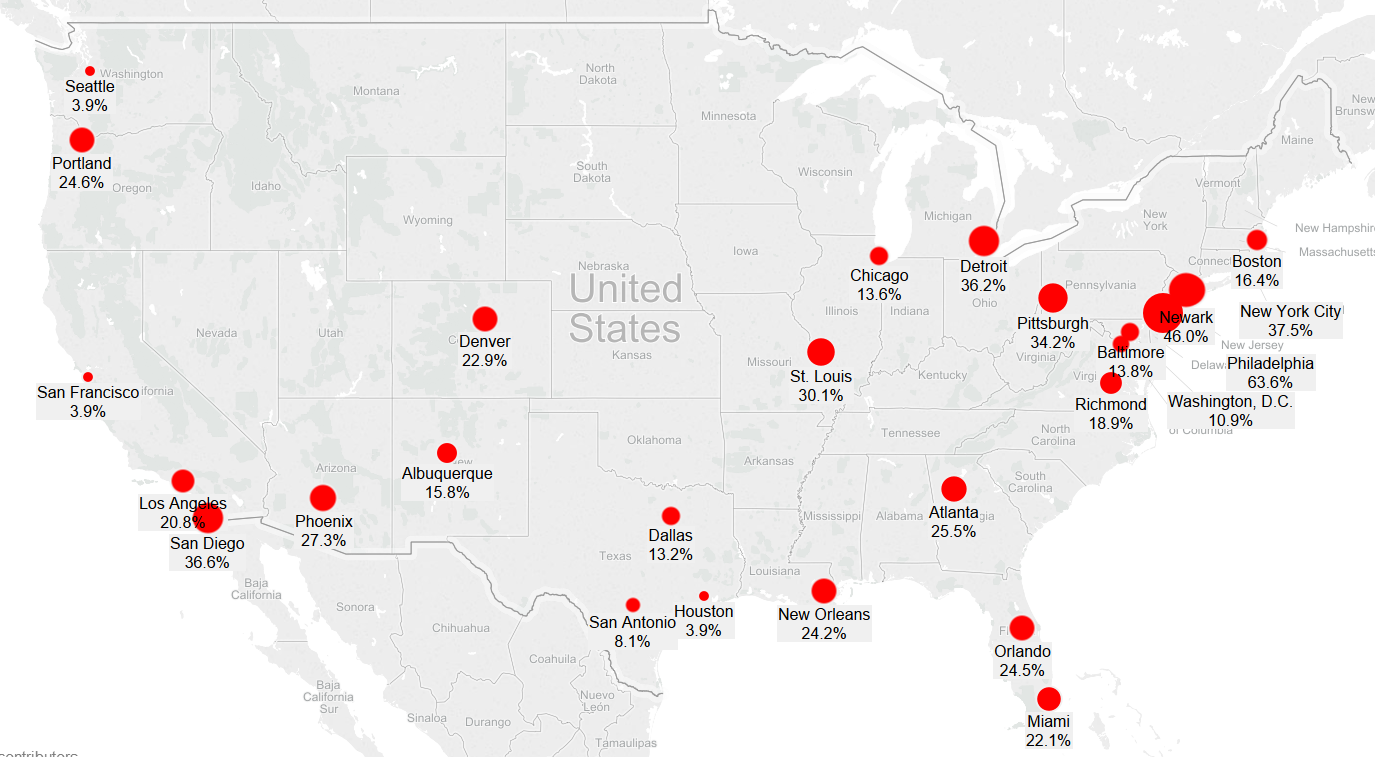 [Speaker Notes: 2011 Heroin Domestic Monitor Program
https://info.publicintelligence.net/DEA-HeroinDMP-2011.pdf]
Two Hypotheses
Prescription Opioid involved deaths are up because of people using much larger doses than before whether they mix or not
Heroin involved deaths are up because of inexperienced users switching from Prescription Opioids to Heroin who are unaware of the difference in Therapeutic Index
Utah study (Oct 2008 – Oct 2009)
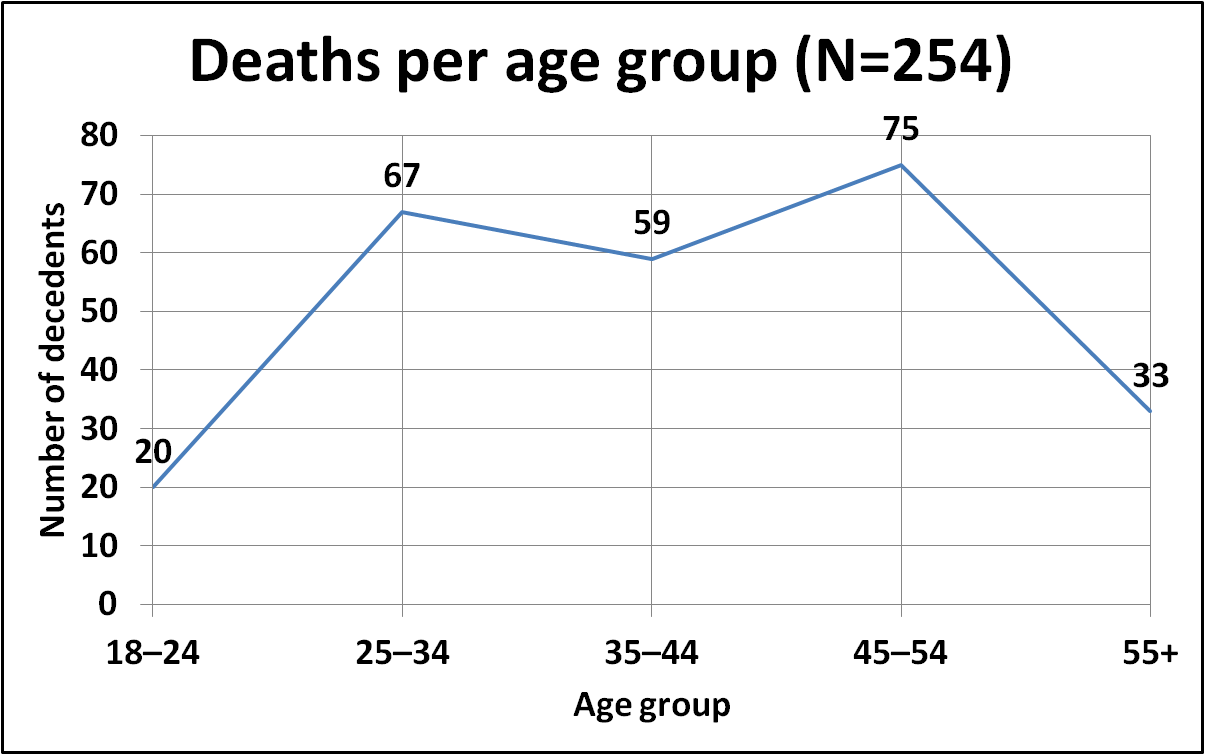 [Speaker Notes: Johnson, E. M., Lanier, W. A., Merrill, R. M., Crook, J., Porucznik, C. A., Rolfs, R. T., & Sauer, B. (2013). Unintentional prescription opioid-related overdose deaths: description of decedents by next of kin or best contact, Utah, 2008–2009. Journal of general internal medicine, 28(4), 522-529.
http://www.ncbi.nlm.nih.gov/pmc/articles/PMC3599020/]
Utah Study
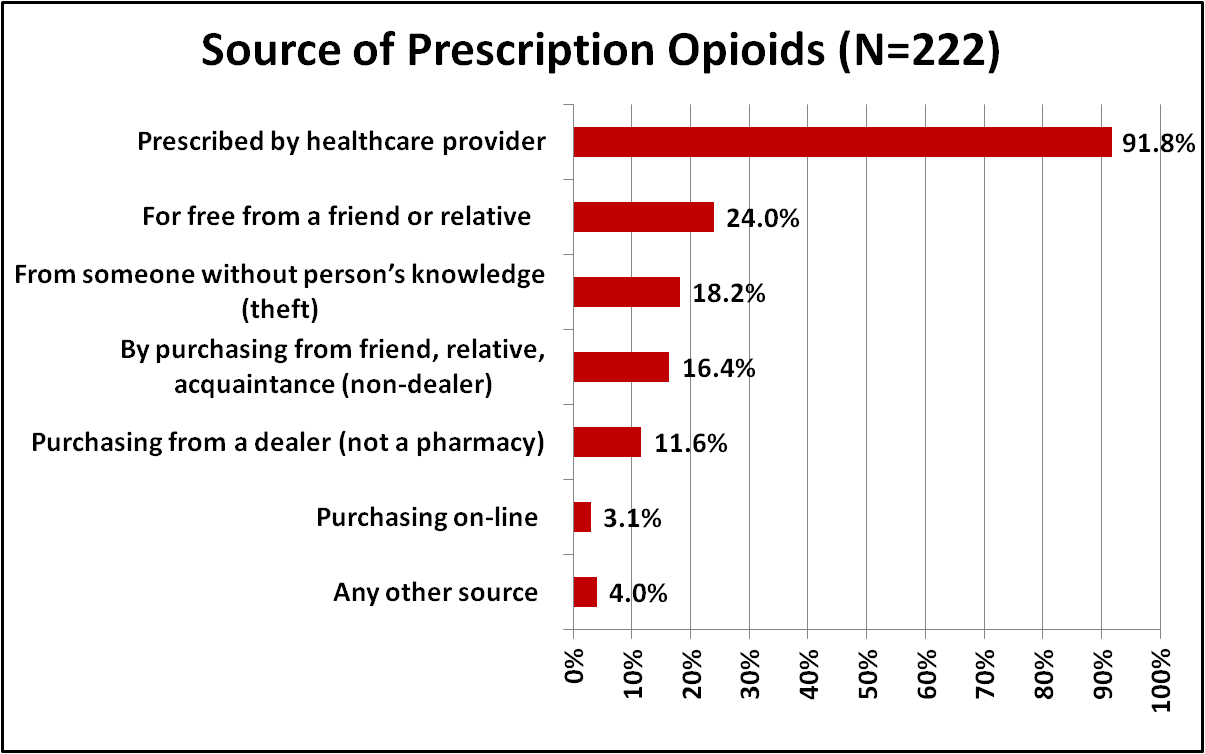 [Speaker Notes: Johnson, E. M., Lanier, W. A., Merrill, R. M., Crook, J., Porucznik, C. A., Rolfs, R. T., & Sauer, B. (2013). Unintentional prescription opioid-related overdose deaths: description of decedents by next of kin or best contact, Utah, 2008–2009. Journal of general internal medicine, 28(4), 522-529.
http://www.ncbi.nlm.nih.gov/pmc/articles/PMC3599020/]
Utah study
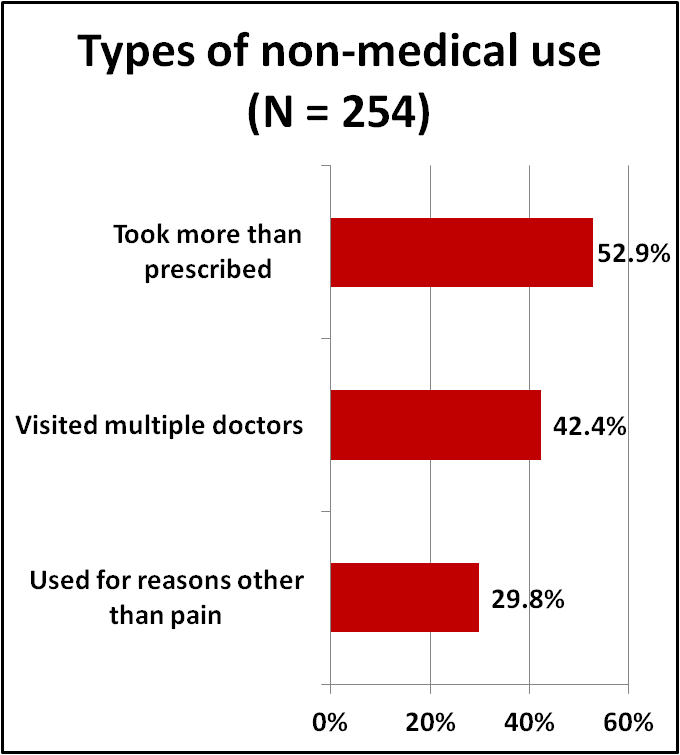 [Speaker Notes: Johnson, E. M., Lanier, W. A., Merrill, R. M., Crook, J., Porucznik, C. A., Rolfs, R. T., & Sauer, B. (2013). Unintentional prescription opioid-related overdose deaths: description of decedents by next of kin or best contact, Utah, 2008–2009. Journal of general internal medicine, 28(4), 522-529.
http://www.ncbi.nlm.nih.gov/pmc/articles/PMC3599020/]
Utah PO involved deaths Nov 1, 2008 – Oct 31, 2009
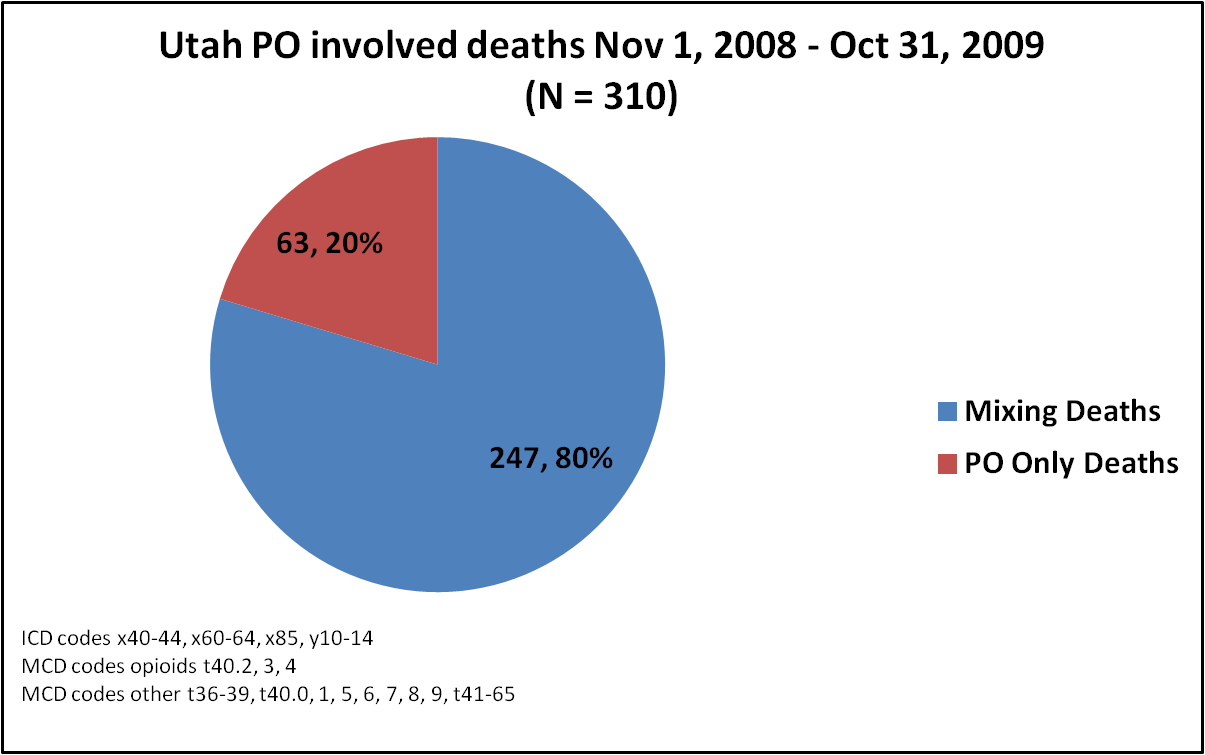 [Speaker Notes: CDC WONDER http://wonder.cdc.gov/mcd-icd10.html]
There is NOT a simple correlation between PO use disorder and PO involved death by age
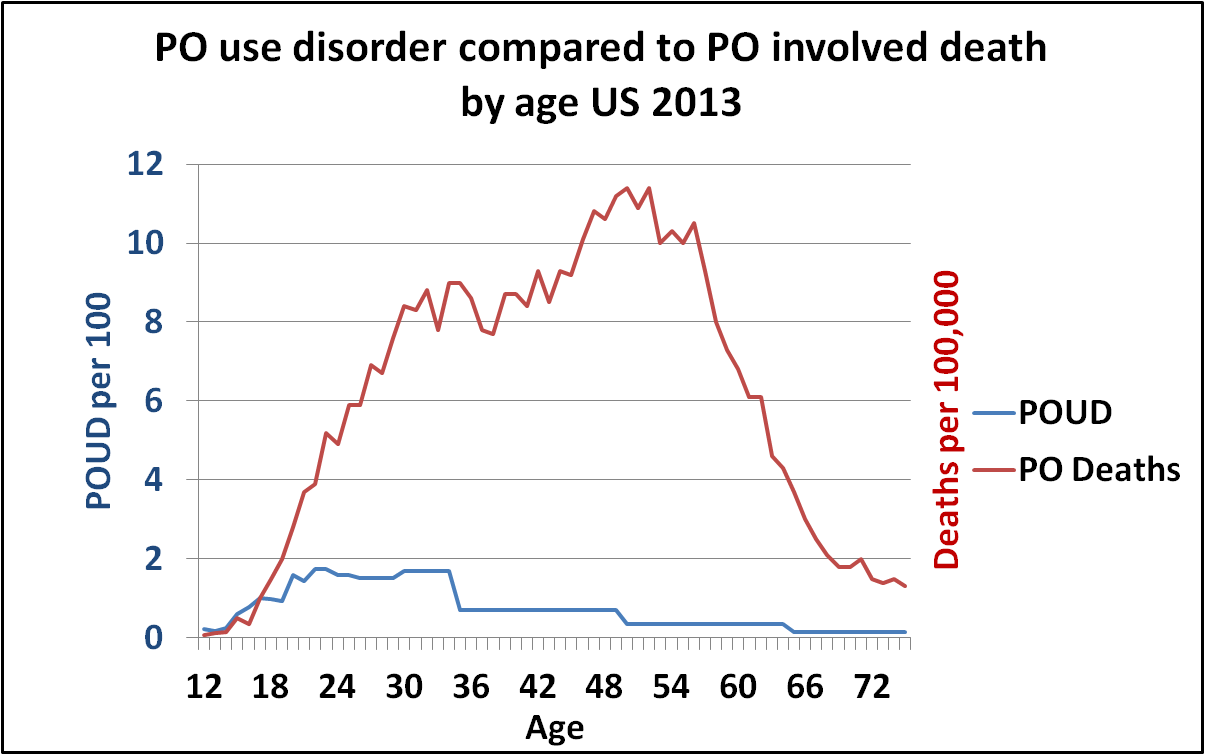 [Speaker Notes: CDC WONDER http://wonder.cdc.gov/mcd-icd10.html
NSDUH http://www.icpsr.umich.edu/icpsrweb/ICPSR/series/64]
High octane opioid prescribing
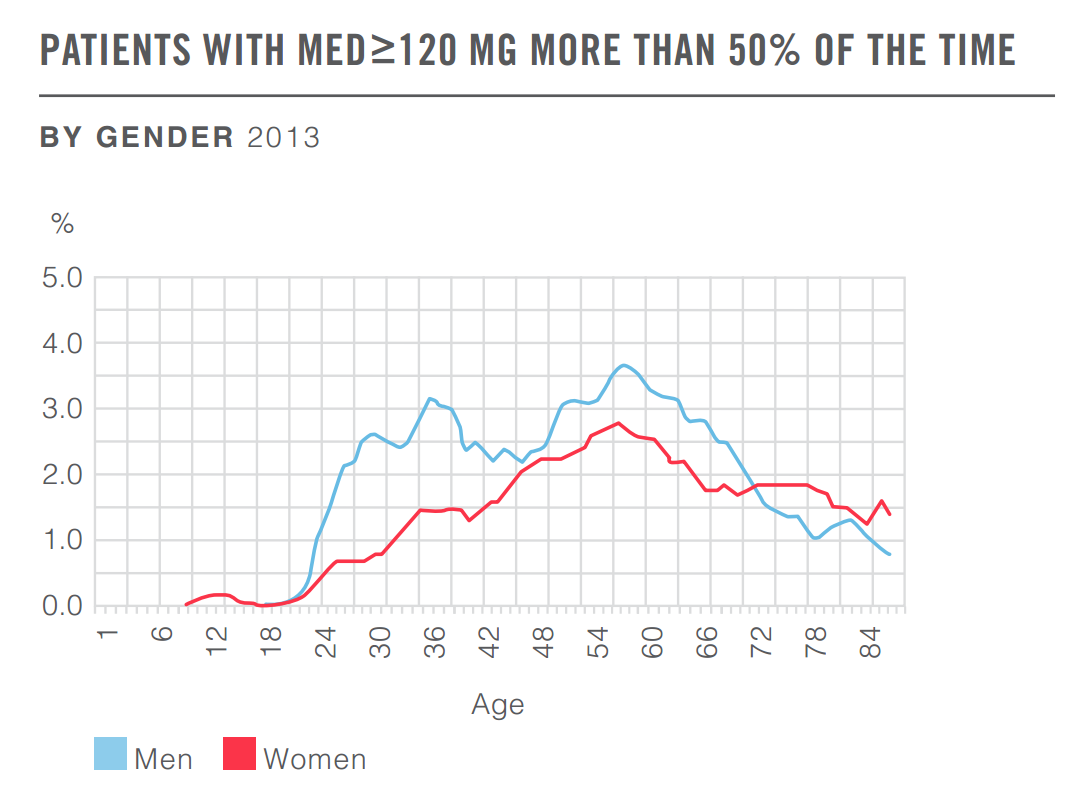 [Speaker Notes: A Nation in Pain http://lab.express-scripts.com/publications/a-nation-in-pain]
Corresponds almost exactly with high death rates
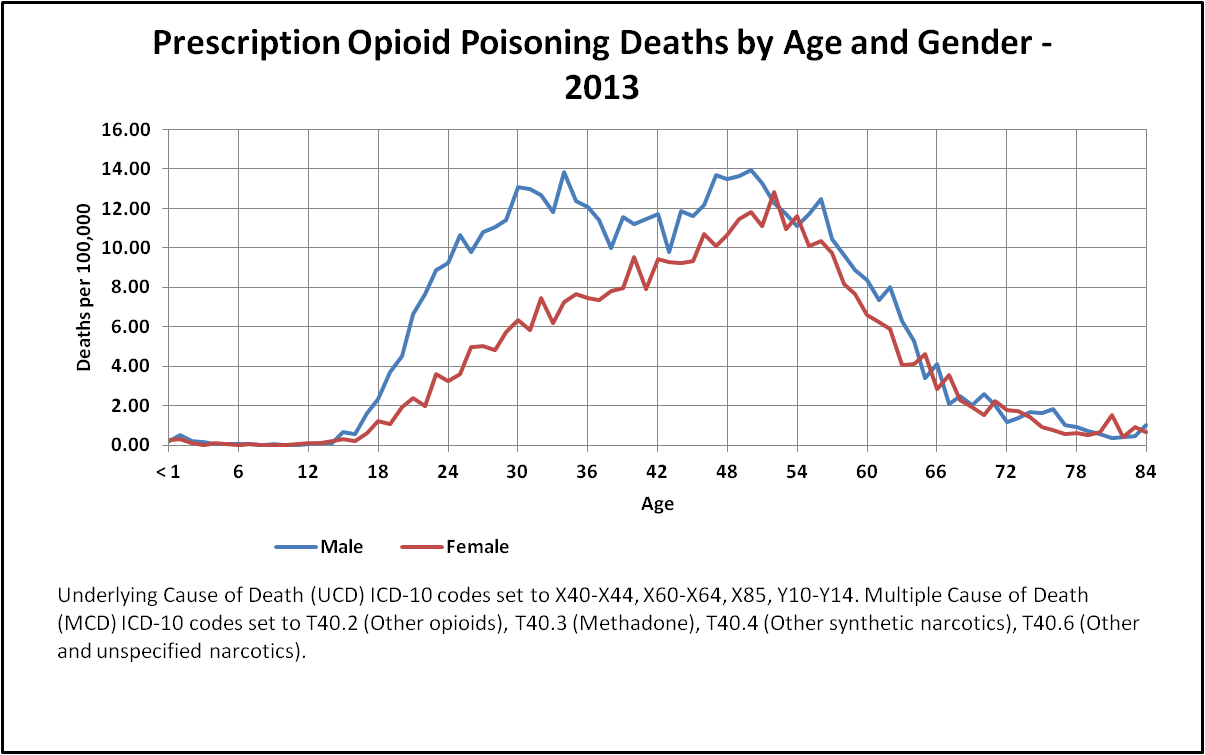 [Speaker Notes: CDC WONDER http://wonder.cdc.gov/mcd-icd10.html]
UCD codes x40-44 (accidental), x60-64 (suicide), x85 (homicide), y10-14 (unknown)
[Speaker Notes: CDC WONDER http://wonder.cdc.gov/mcd-icd10.html]
UCD codes x40-44 (accidental), x60-64 (suicide), x85 (homicide), y10-14 (unknown)
[Speaker Notes: CDC WONDER http://wonder.cdc.gov/mcd-icd10.html]
How to prevent polydrug poisoning
We need a comprehensive drug poisoning prevention program
We need to start removing the word "overdose" from our vocabulary
We need a media blitz to talk about polydrug poisoning
Naloxone—works even with opioid cocktails
Safe use education for young and non urban folks
Continued
Teach about synergy
Education about reduced tolerance
Maintenance!
Not just methadone, but maintenance with heroin, oxycontin, etc., too
Accurate information in the press and schools
Better prescribing practices
Famous Drug Mixing Deaths
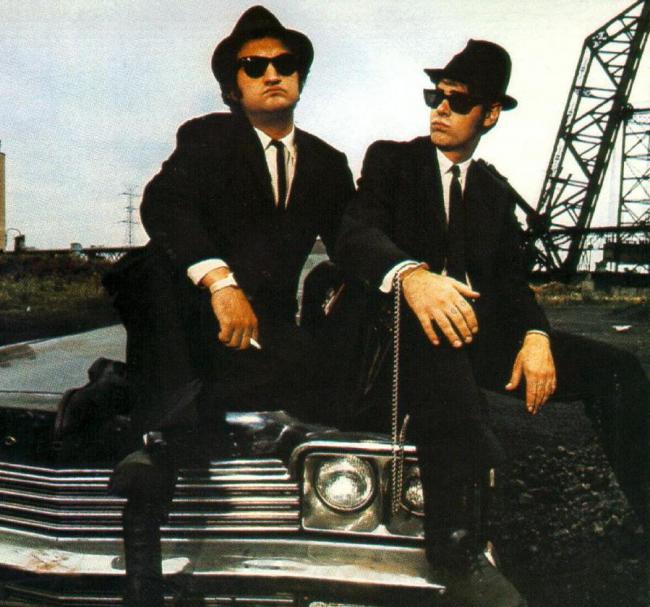 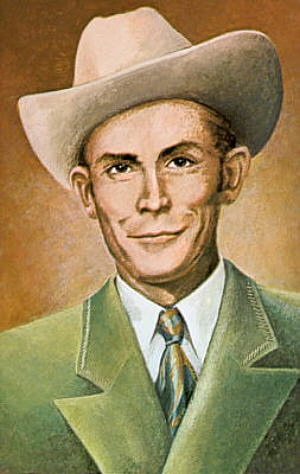 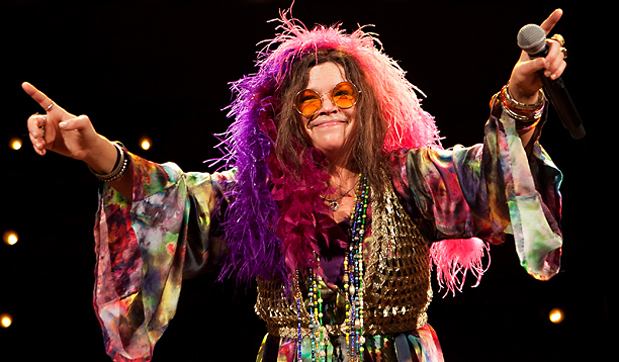 Janis Joplin
Heroin
Alcohol
Hank Williams
Alcohol
Morphine
Chloral hydrate
John Belushi
Heroin
Cocaine
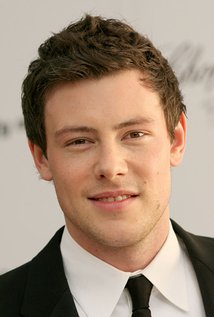 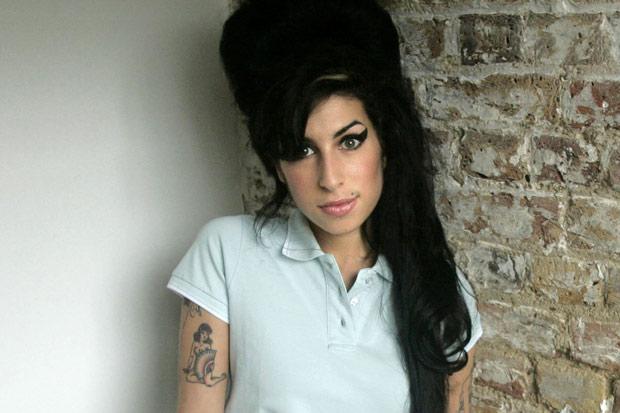 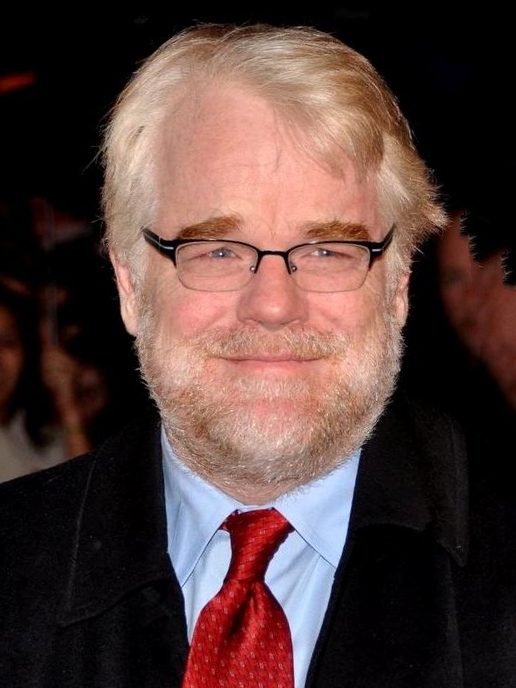 Philip Seymour Hoffman
Heroin
Cocaine
Benzos
Amphetamine
Amy Winehouse
Alcohol
Librium
Cory Monteith
Heroin
Alcohol
Codeine
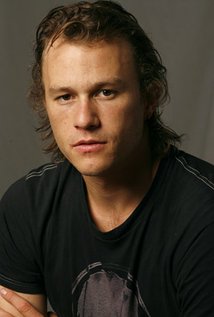 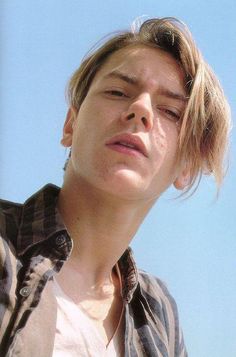 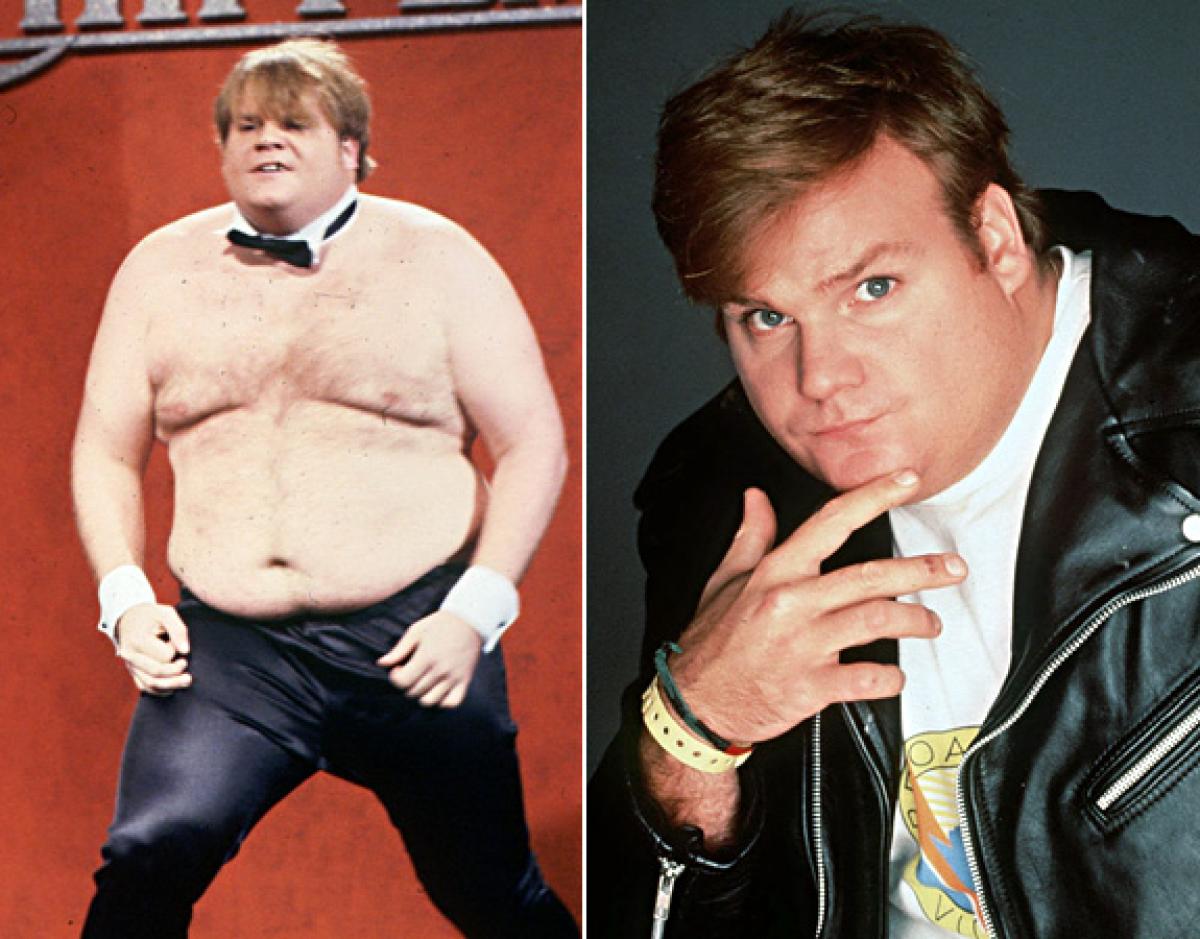 River Phoenix
Heroin
Cocaine
Benzos
Heath Ledger
Prescription opioids
Benzos
Chris Farley
Morphine
Cocaine
RIP
If you are concerned about drug mixing:
Join our facebook drug mixing group
www.facebook.com/groups/drugmixing
Visit our web page
http://drugmixing.org